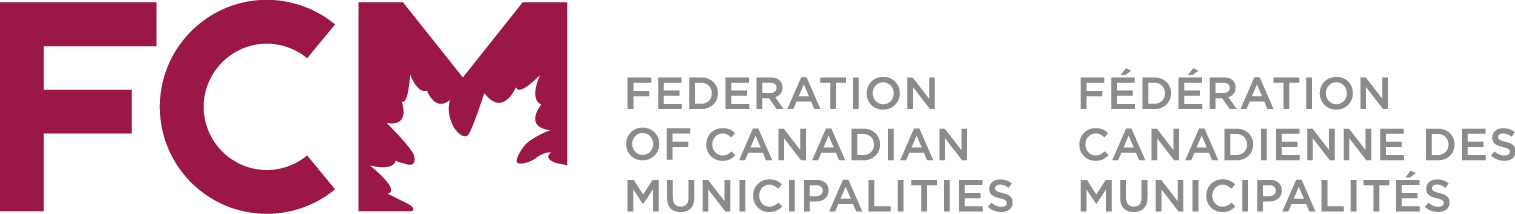 (Votre logo)
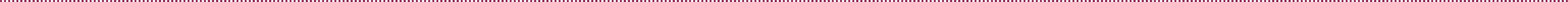 Sous-titre
Titre de 6 mots maximum
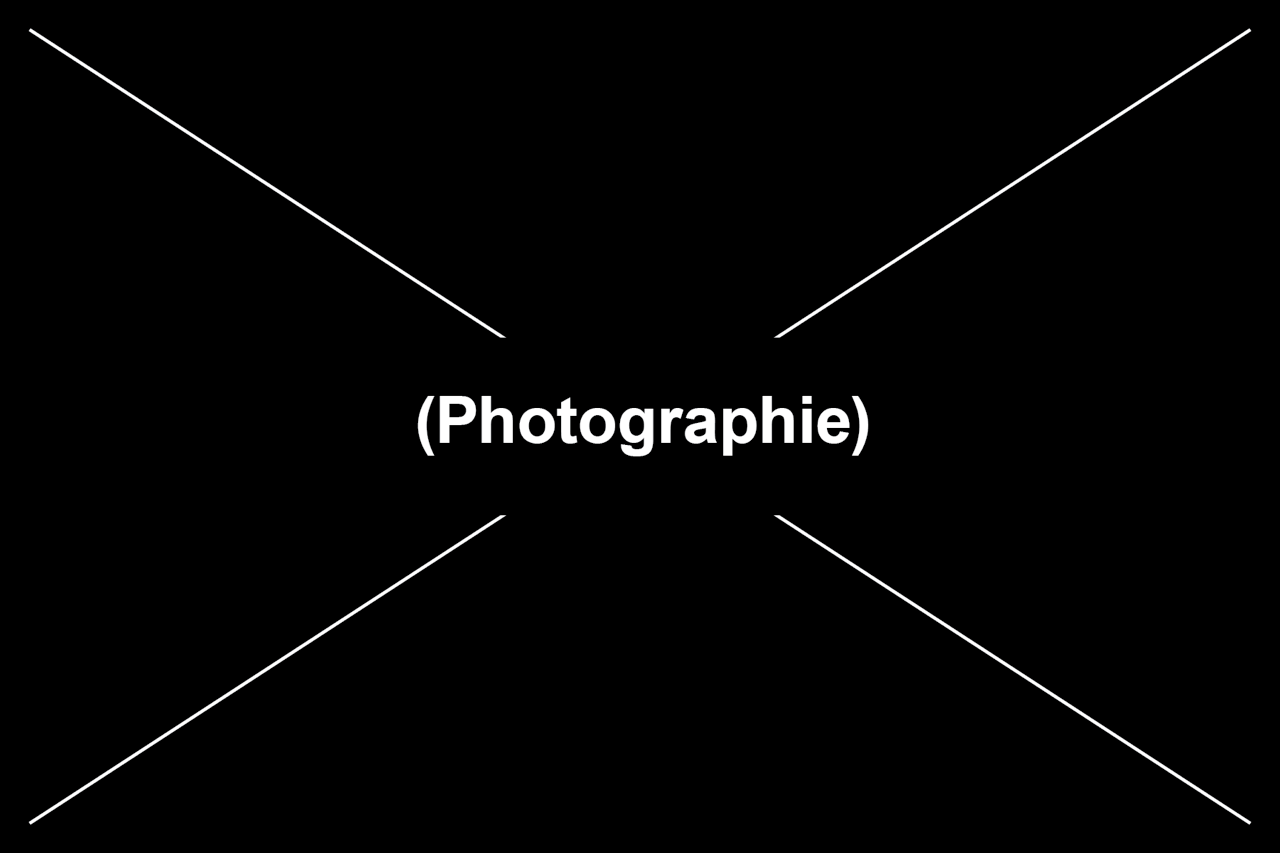 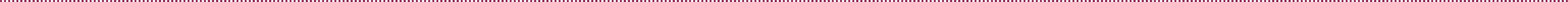 (Logo du programme)
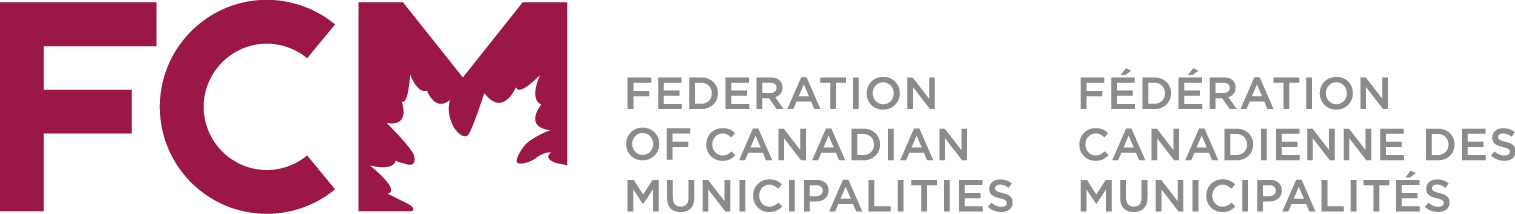 (Votre logo)
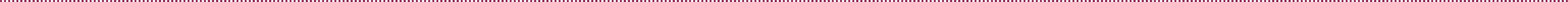 Titre descriptif de 10 mots maximum
Point clé 1
Point clé 2
Point clé 3
Point clé 4
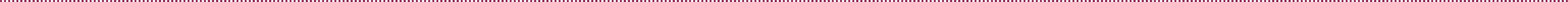 (Logo du programme)
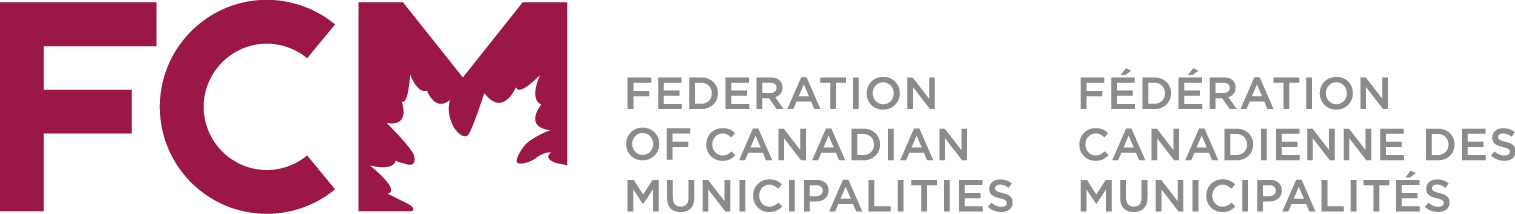 (Votre logo)
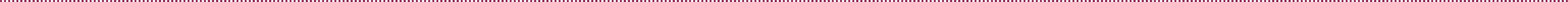 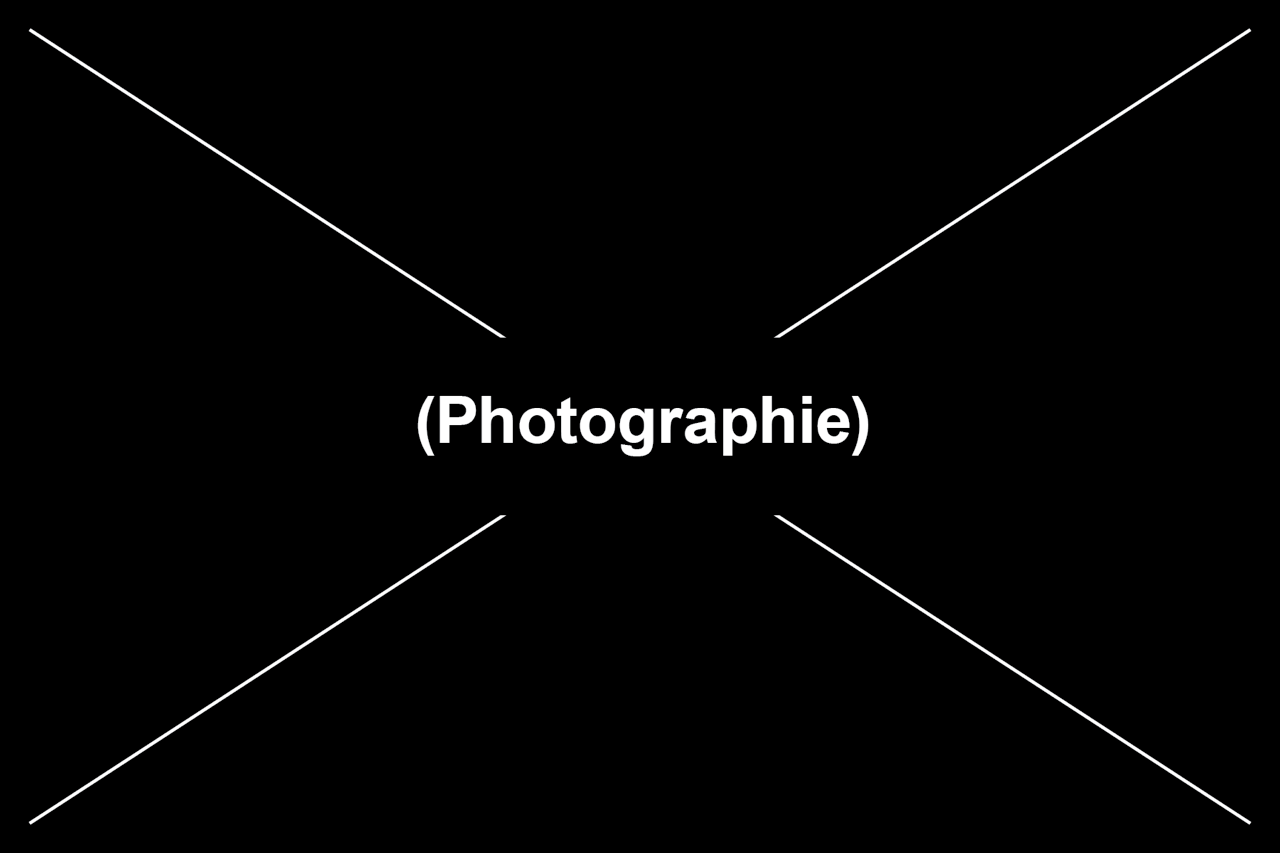 Légende descriptive de 10 mots maximum
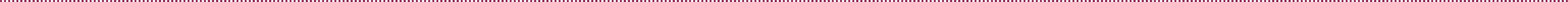 (Logo du programme)